kutsehariduskeskus.ee
Pealkiri (Verdana, suurus 60)
01
Siia tekst … (suurus 30)
kutsehariduskeskus.ee
Pealkiri (Verdana, suurus 60)
Siia tekst … (suurus 30)
kutsehariduskeskus.ee
Täname kuulamast!
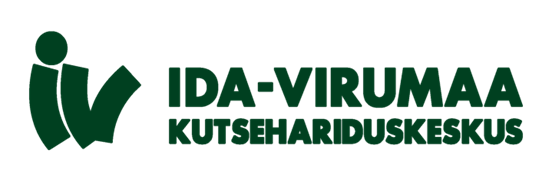